My country Greece
Ioaninna
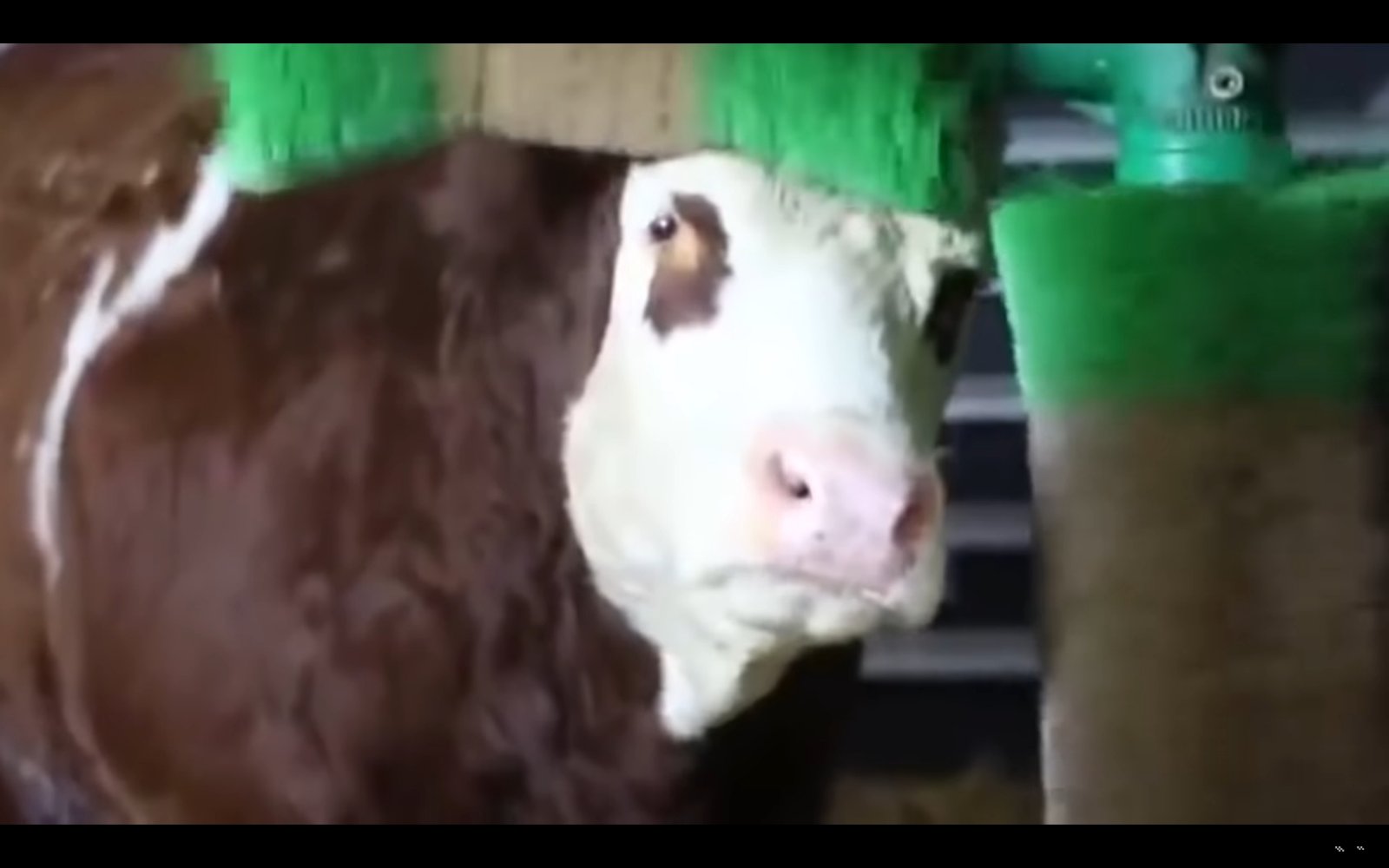 Intro
Greece is a beaubeautiful  country with lot of beautiful island's.Greece is in South Europe in Balkan peninsula. It proves with Italy on the west,Turkey on the cast  ,on the north with Albanian, north Macedonia and Bulgarian on the south across the Mediterranean sea in Africa 
But today we will focus on Ioaninna,one of the most beautiful and popular town in Greece.Ioanenna mentioned in a decree of 2010 by the Byzantine
Ioaninna’s castle🏰🏯
Story
Picture
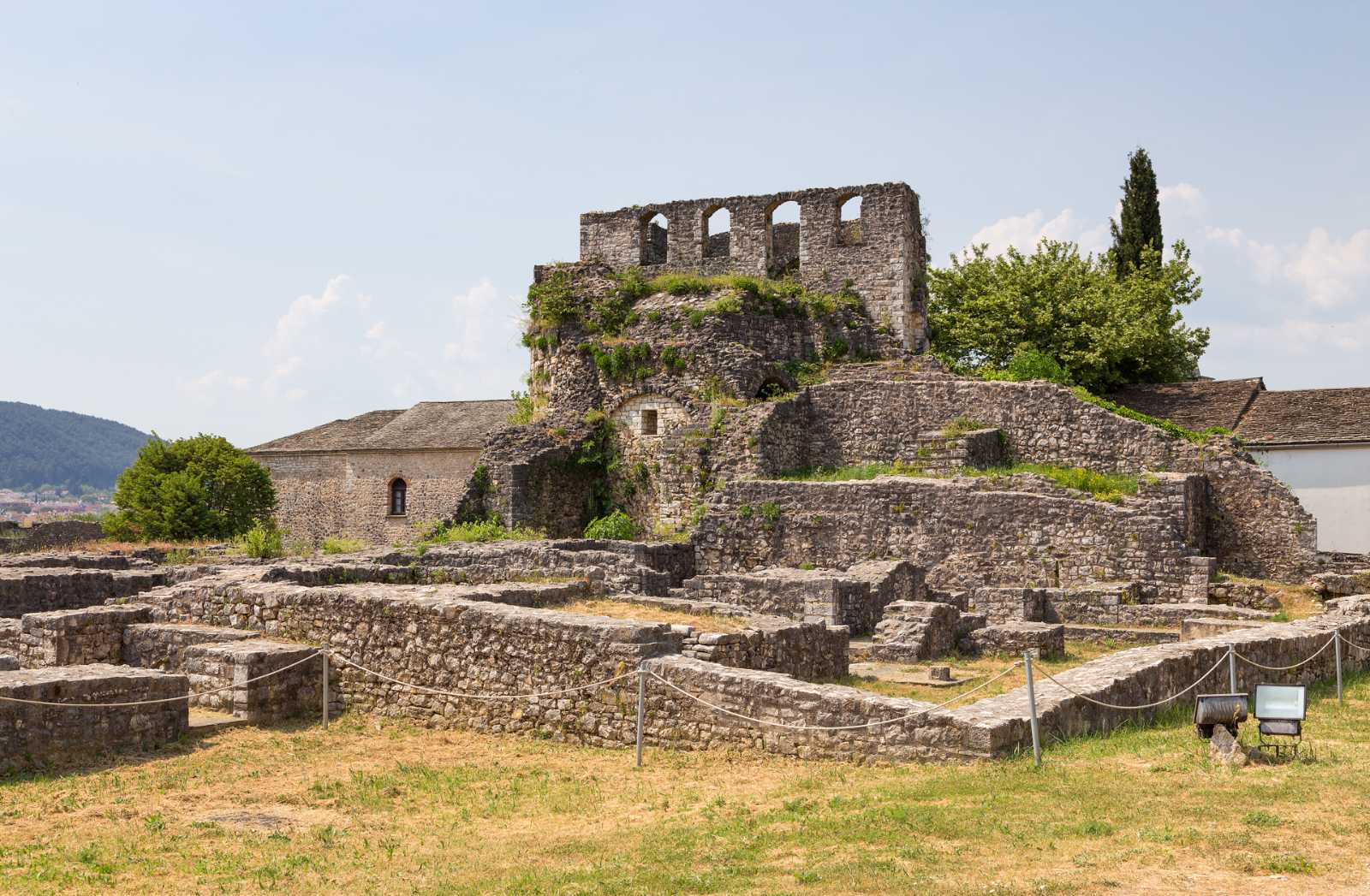 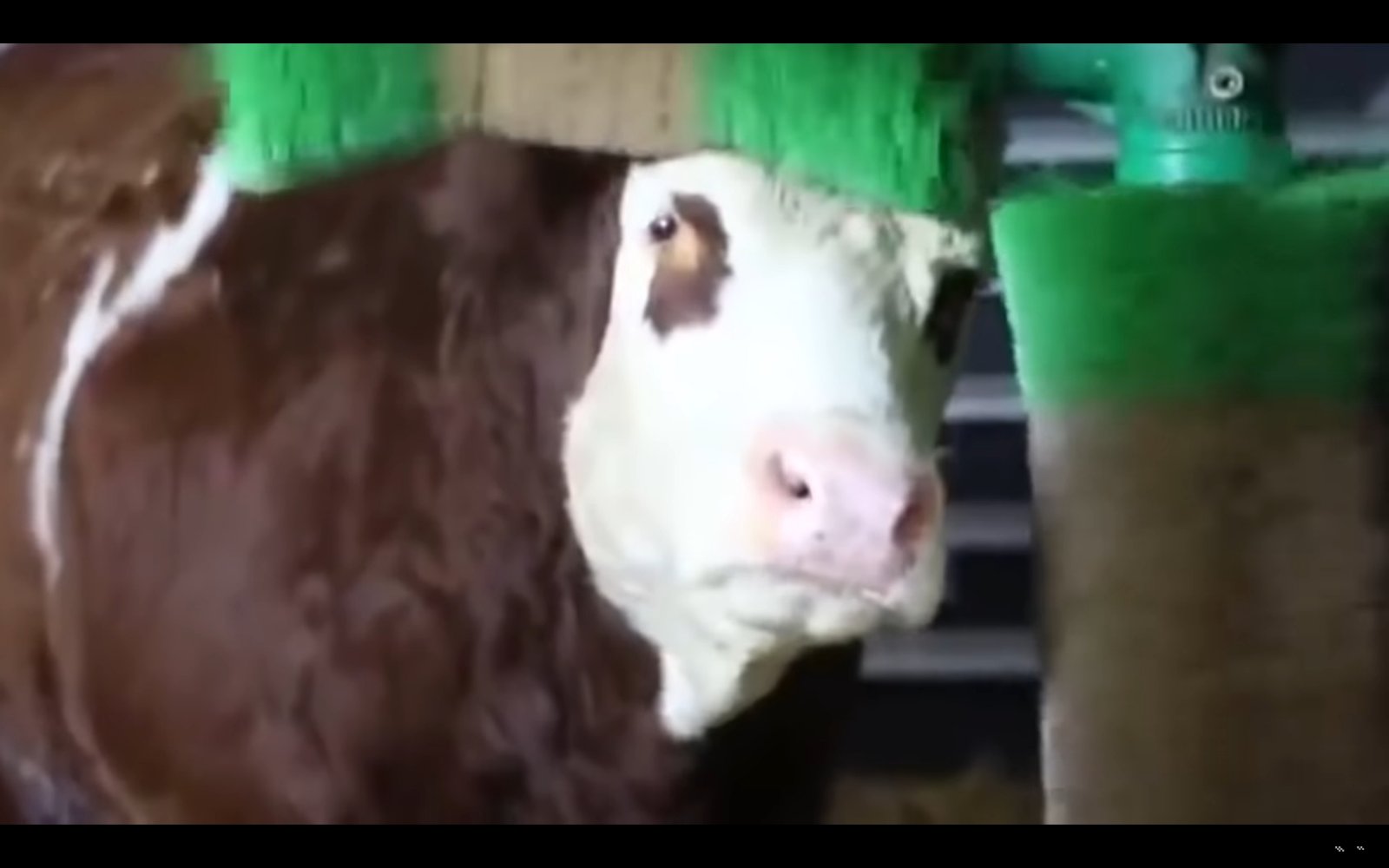 Sources
•Kastra.eu
•OffLine Post 
•Travel Ioannina
•blogs.sch.gr
Wikipedi